UP Inspirational Bulletin Board
Galicia Guerrero, RA
Saint Mary’s College
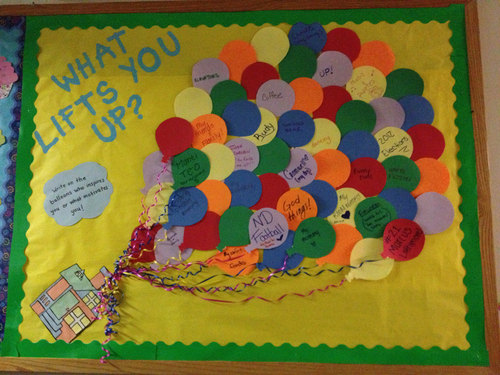